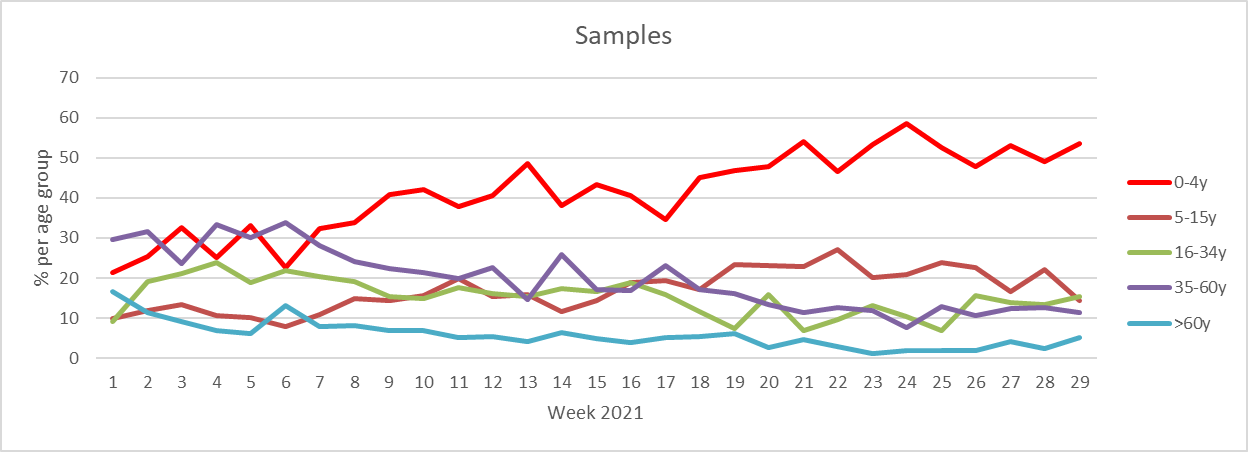 KW29: 97 Einsendungen (-33)
14 Arztpraxen (-19)
2020/21 Sentinel bis KW29: 5773
2019/20 Sentinel 
gesamt: 4637
77% positive Virusnachweise (-3%)
keine Influenzavirusnachweise, kein SARS-CoV-2
1x Dreifachinfektion PIV,HRV,NL63 (58 Jahre)
1x Vierfachinfektion PIV,HRV,NL63,OC43 (20 Jahre)
Rekrutierung neuer Sentinelpraxen
Aktive Betreuung
Kurier
SARS-CoV-2 Diagnostik
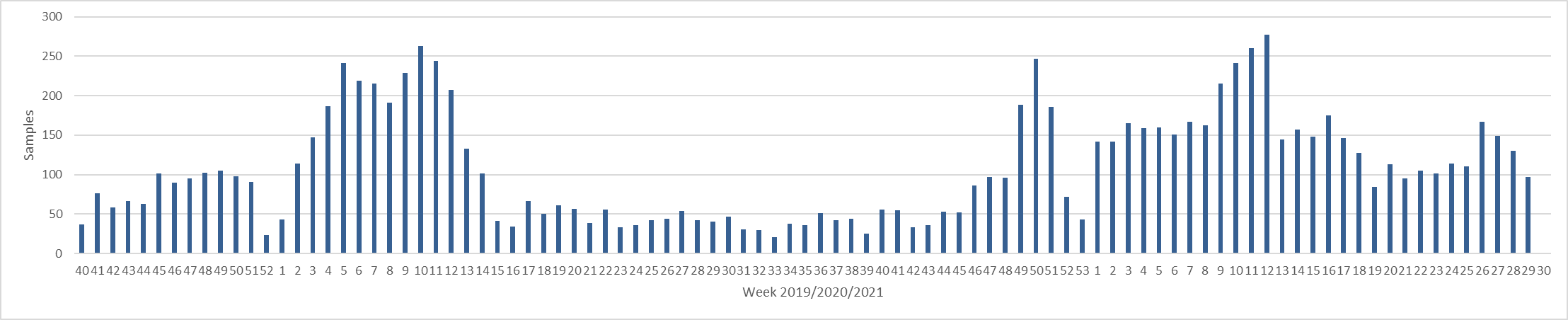 28.07.2021
1
Proben
Partieller Lockdown
Ostern
Lockdown
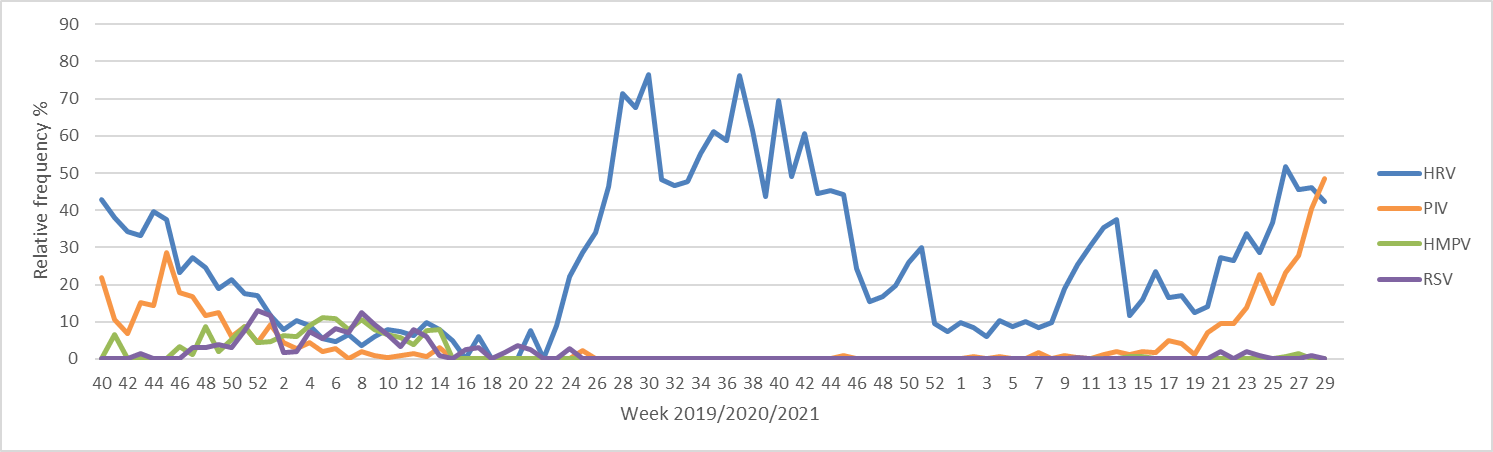 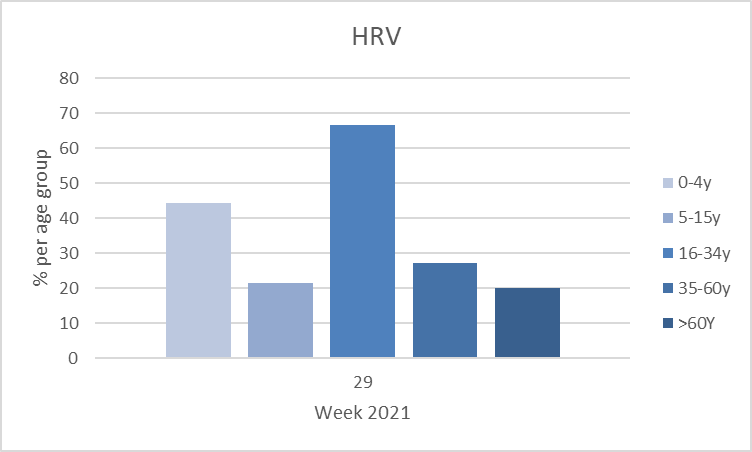 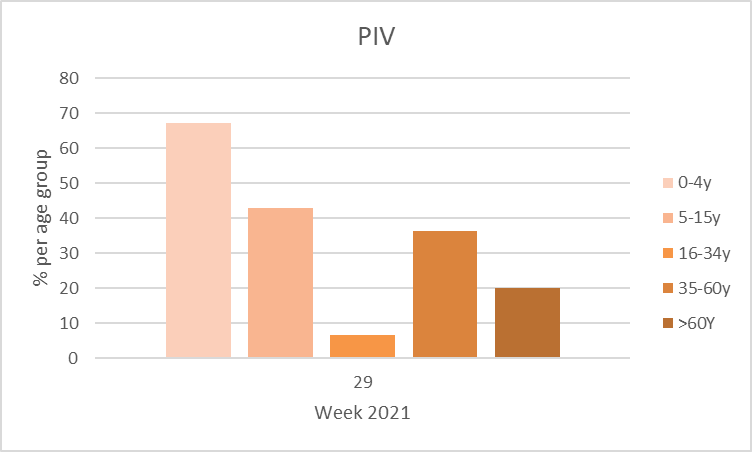 alle PIV-3
28.07.2021
Viruszirkulation ohne Influenzaviren und Coronaviren
2
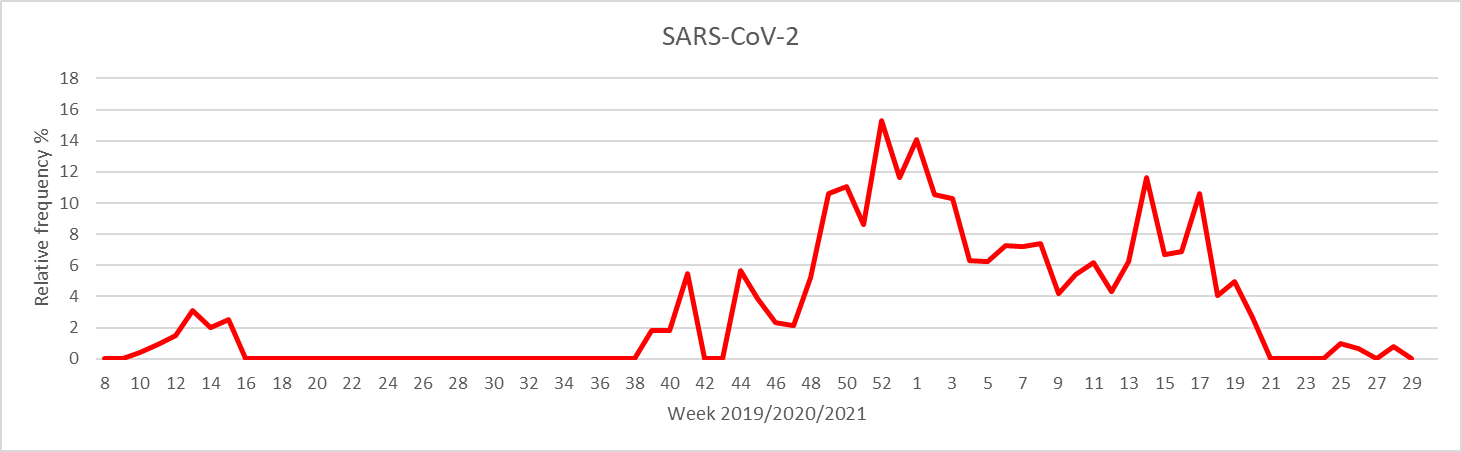 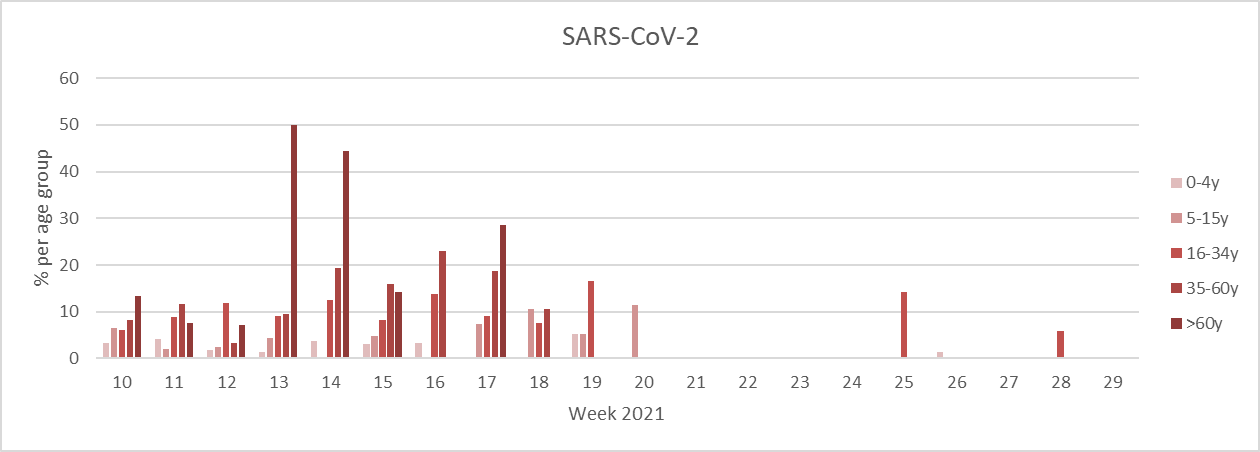 Delta
Delta
Alpha
28.07.2021
SARS-CoV-2
3
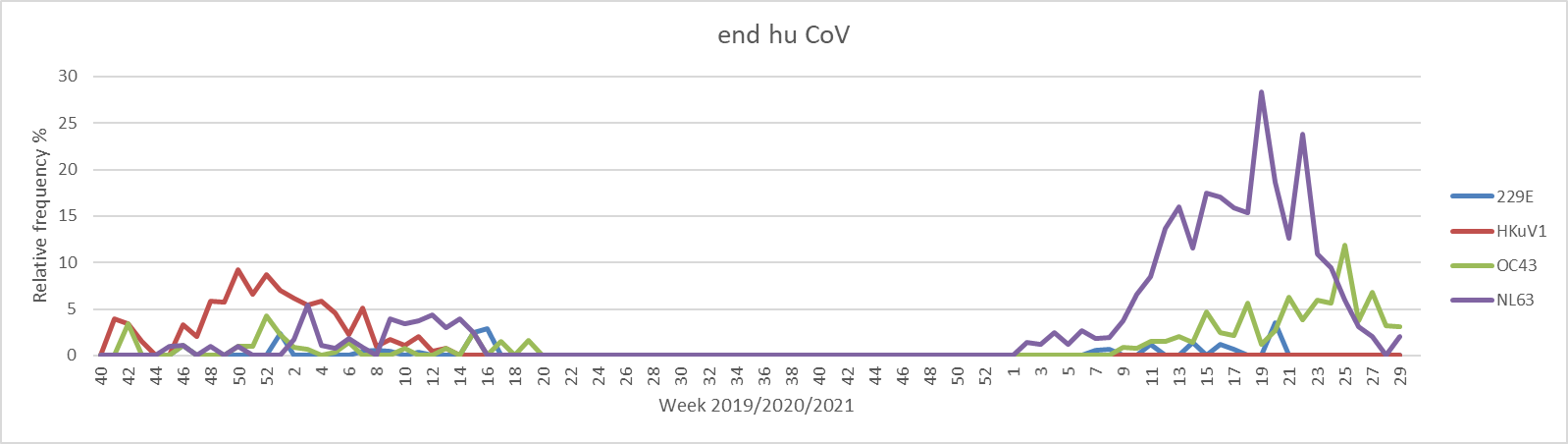 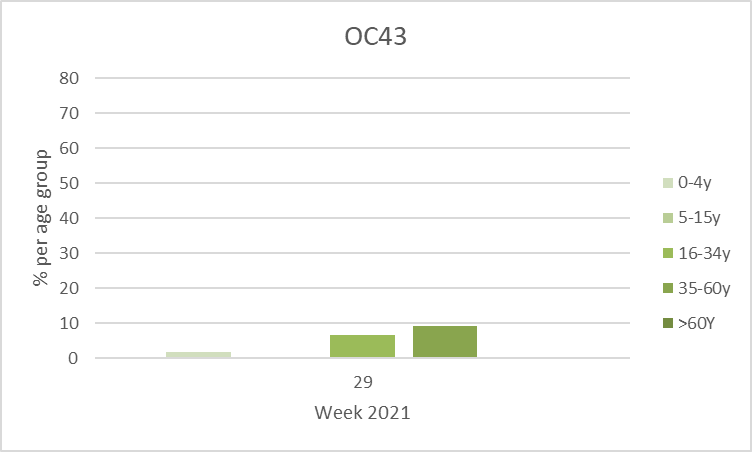 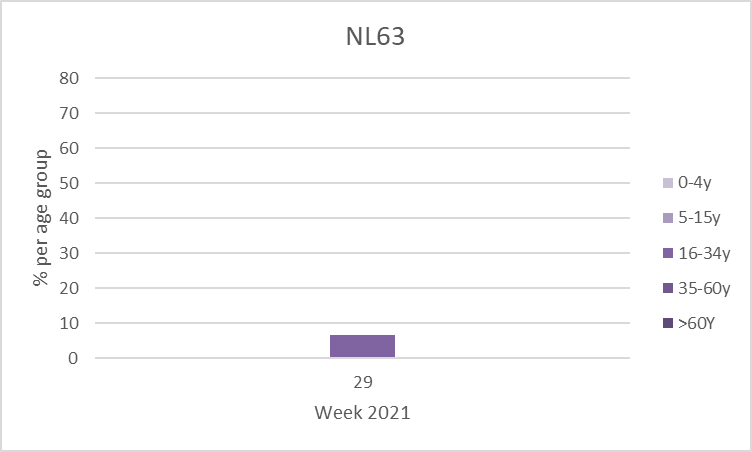 28.07.2021
Saisonale Coronaviren, end huCoV
4